Тәрбие сағатының тақырыбы: «Аяулы анашым! »
Мақсаты: Ана жайлы тамаша сөздер, өлеңдер, әндер арқылы аналар мен аруларды мерекемен құттықтау, оқушыларды мейірімділікке, ұстамдылыққа тәрбиелеу, ұстазға ата-анаға деген құрмет сыйын арттыру, ана еңбегін қадірлей білуге үйрету.
Көрнекілігі:
аналар жайлы нақыл сөздер,мақал-мәтелдер.
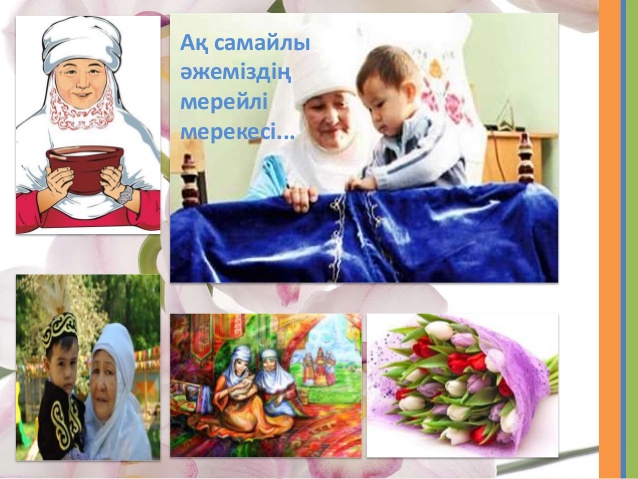 «Аяулы анашым! »
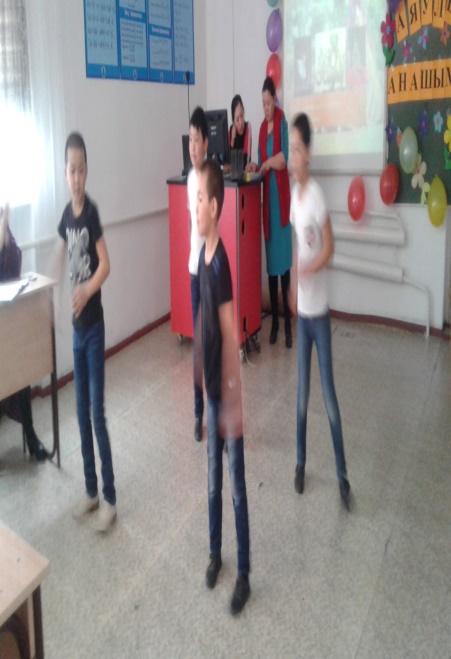 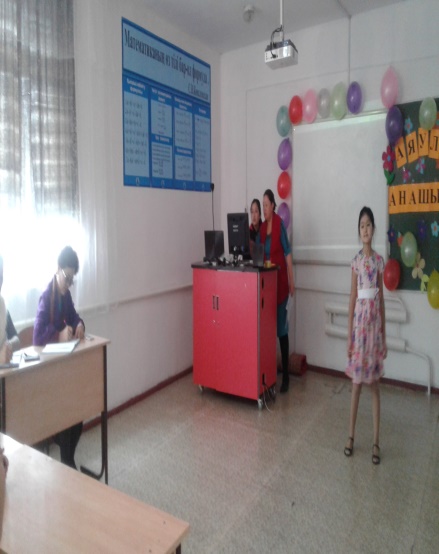 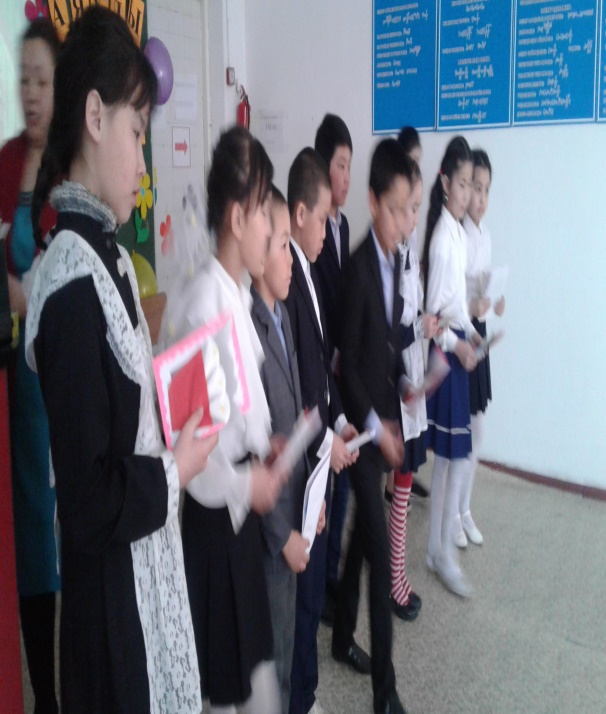 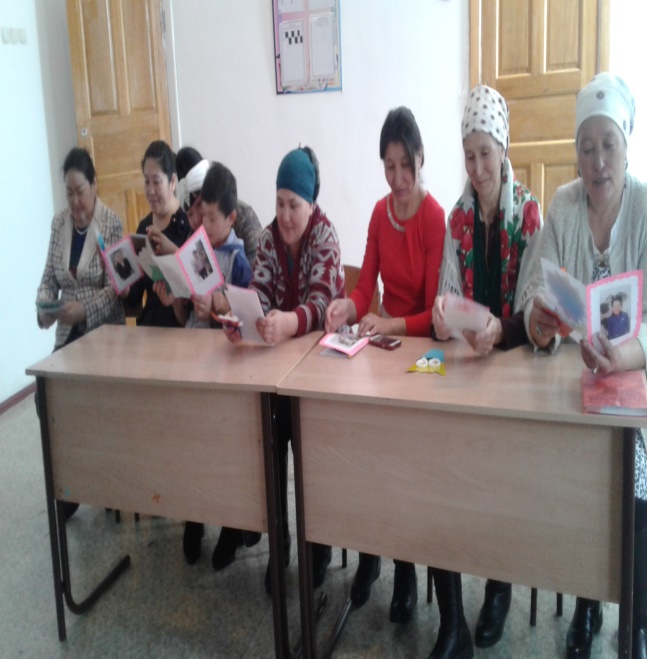 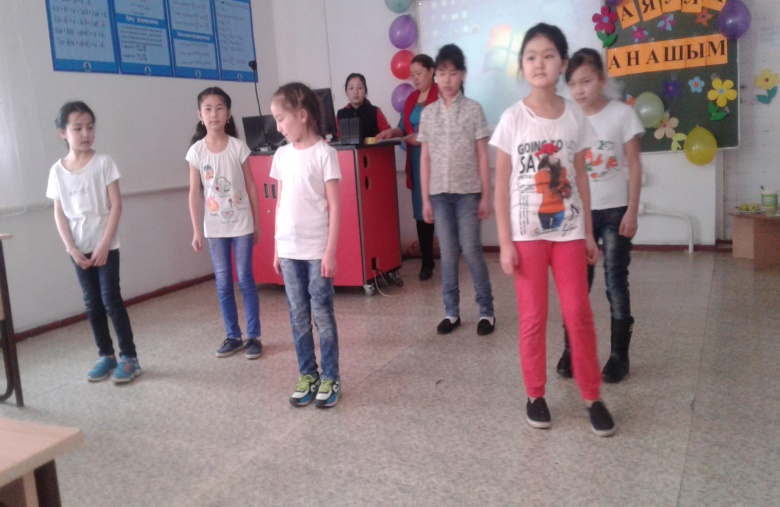 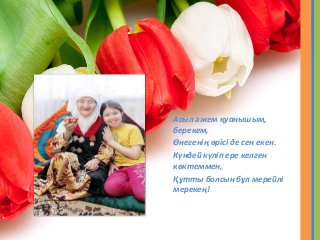 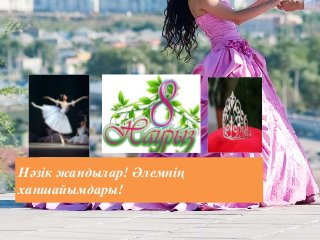 «Шебер қолдар»: яғни  шаш өру сайысы
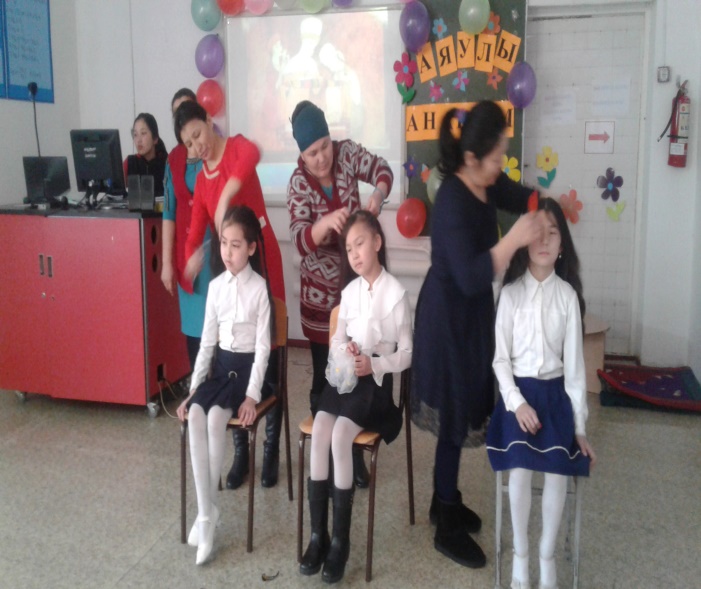 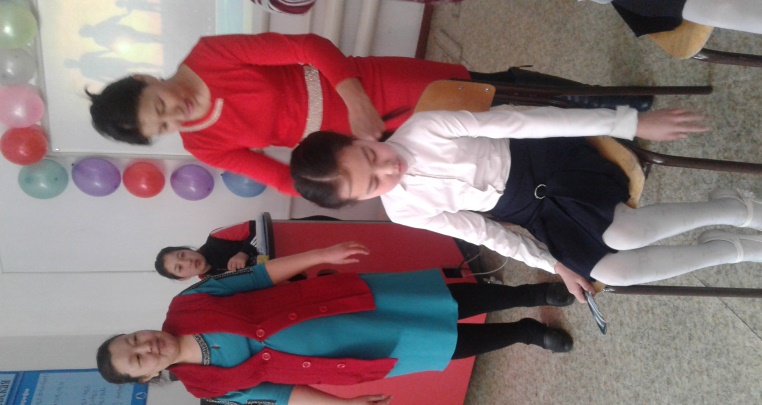 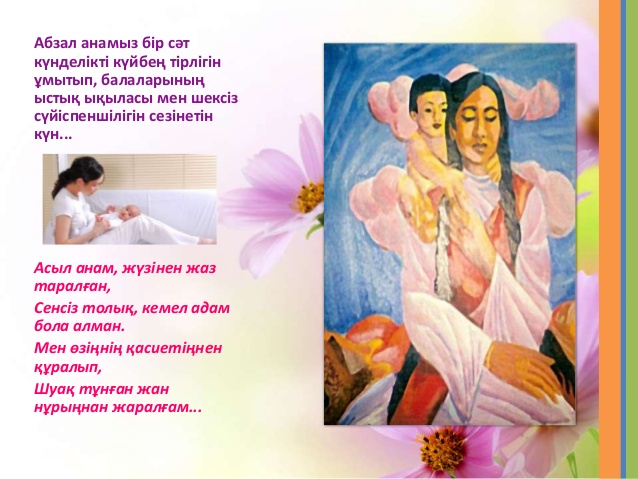 суды тасудан оқушылардың ептіліктерін байқайық.
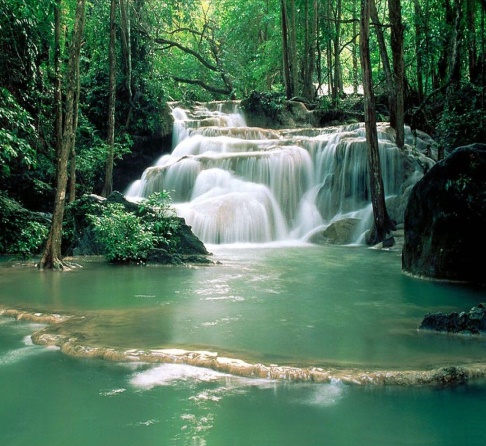 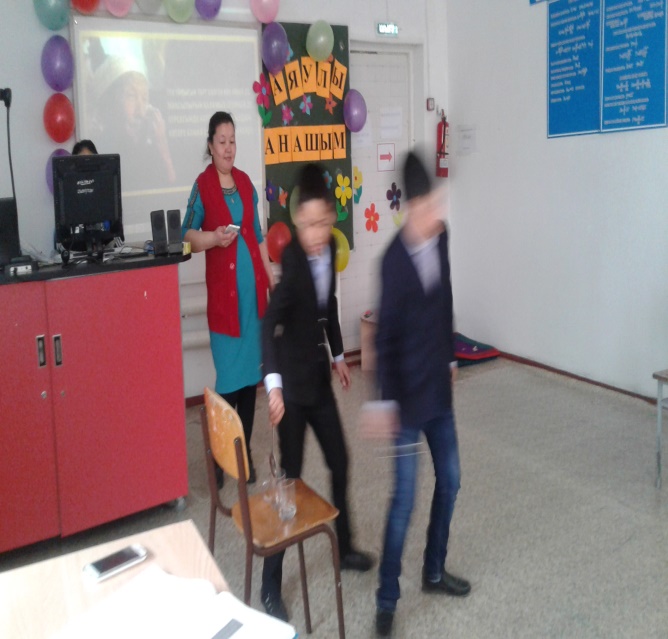 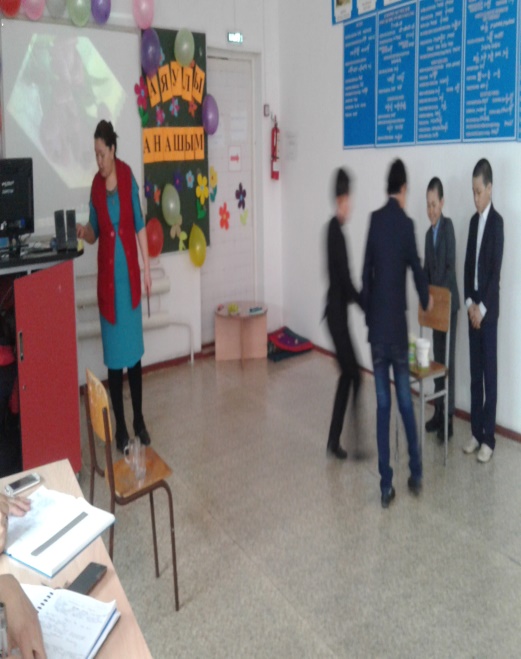 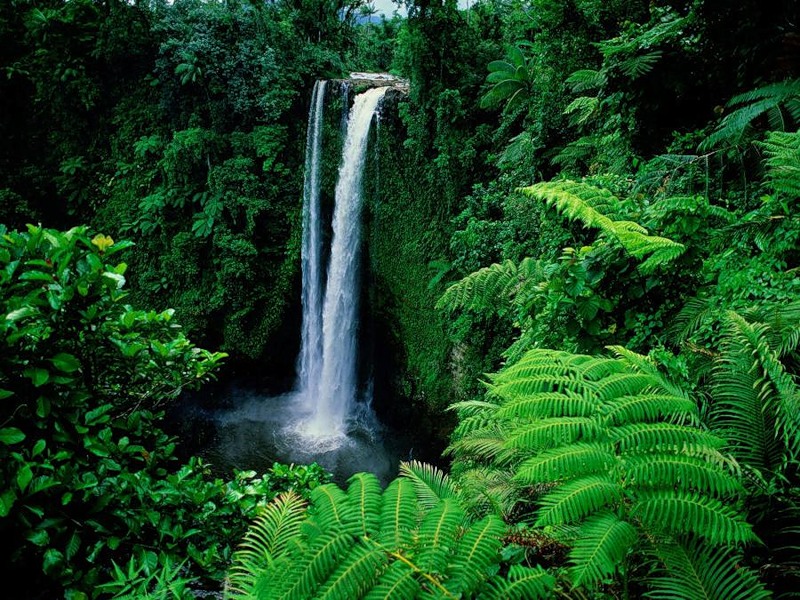 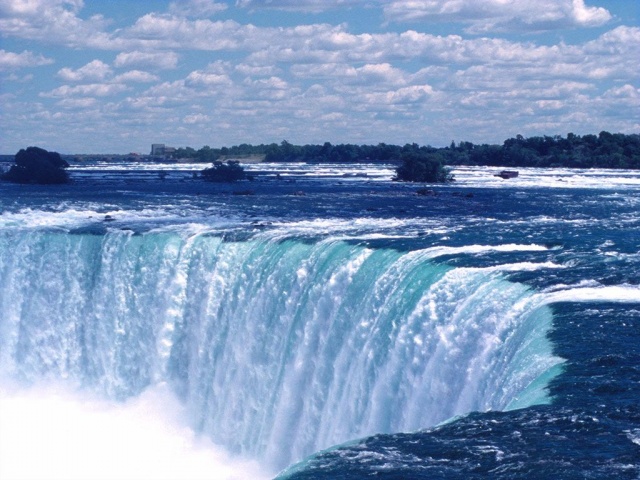 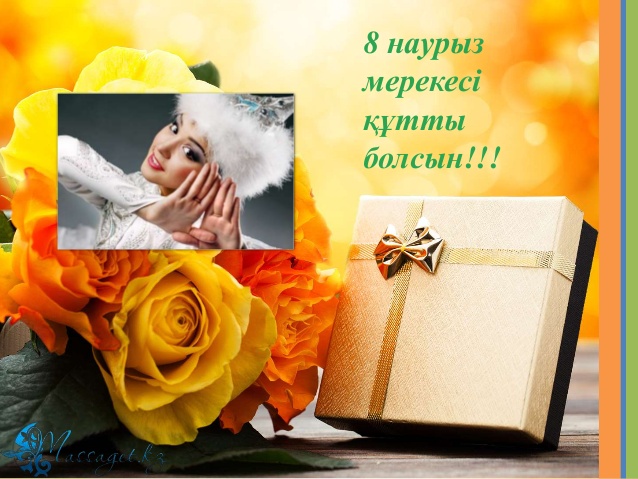 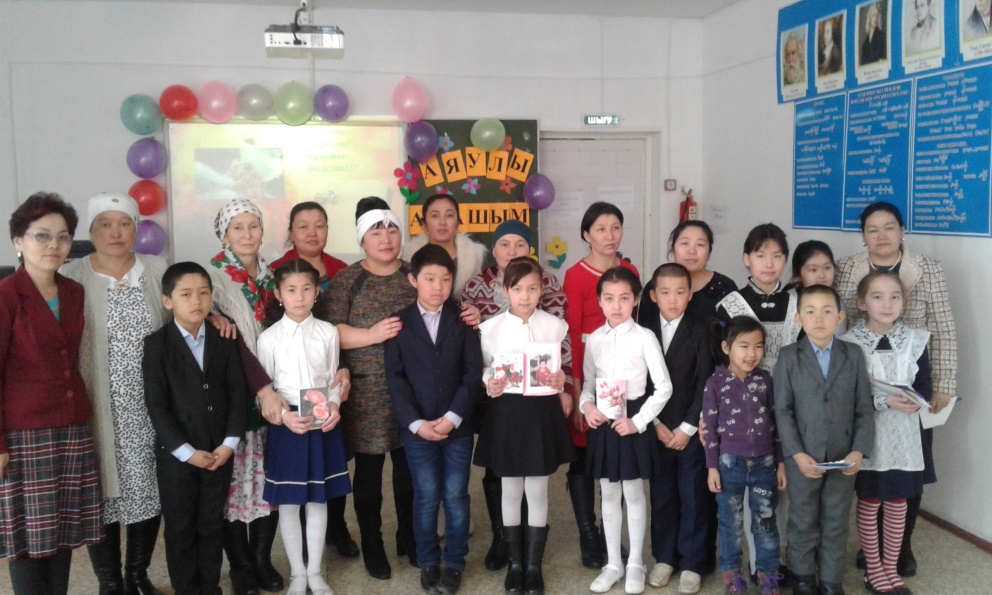 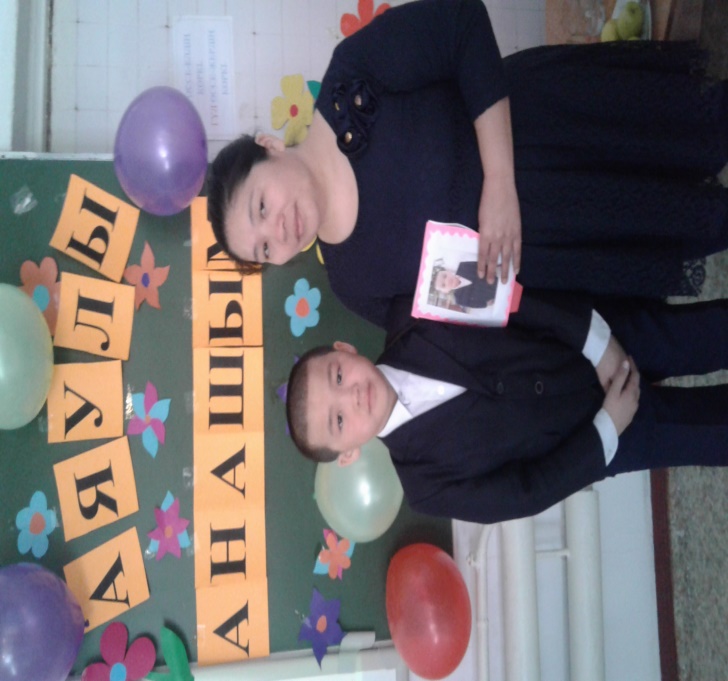 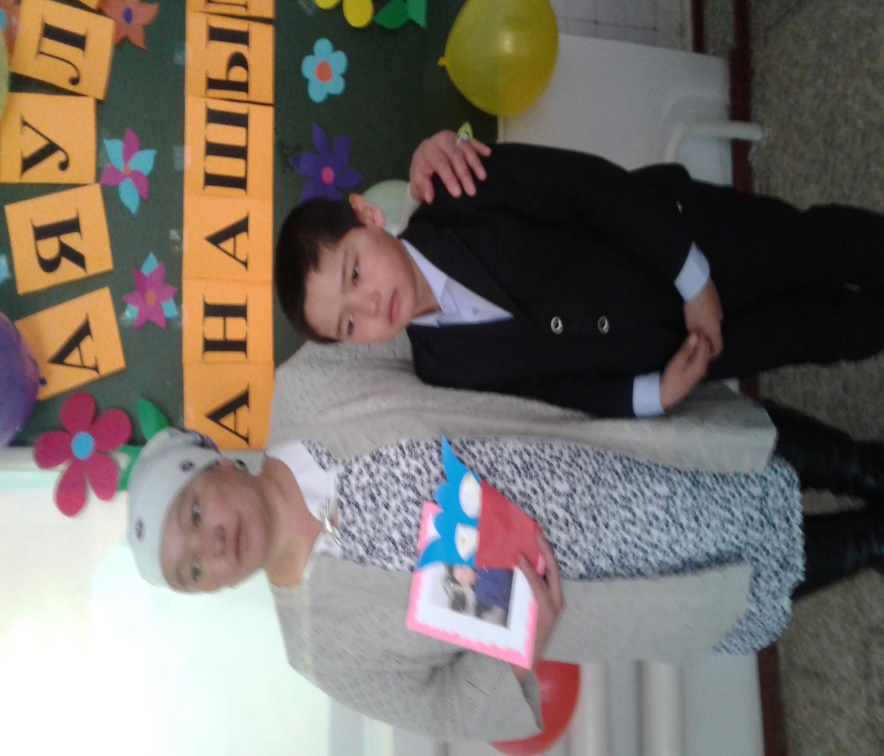 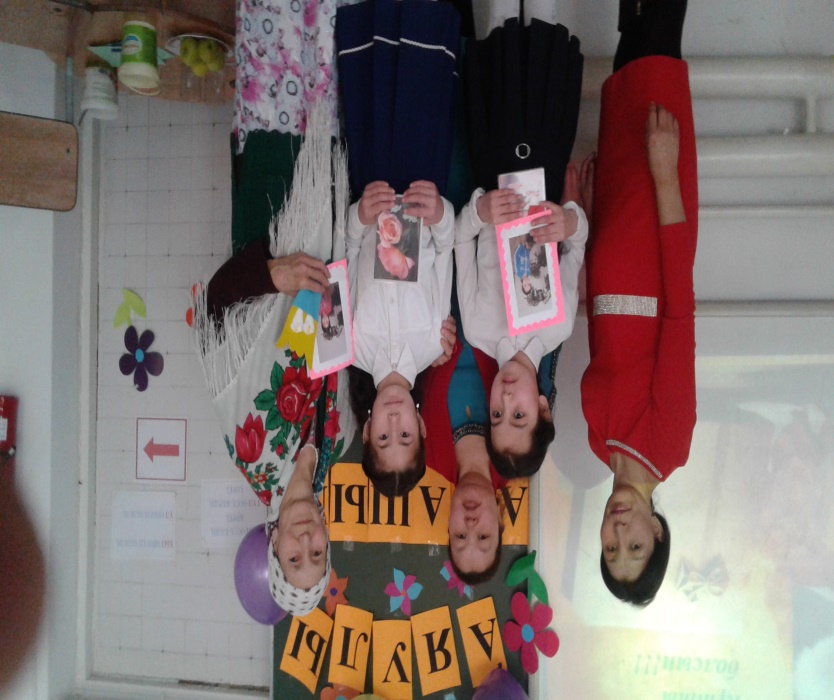